LAMOST DR2中的河外源

沈世银
上海天文台
提纲
LAMOST巡天计划中的星系源

河外源的观测情况（DR2，2013-2014）

河外源的部分科学产出
新的星系对样本
E+A星系
星系团的子结构
类星体
LAMOST河外巡天
LEGAS (LAMOST extragalactic survey)
Test  field （2010-2011）
Pilot survey （2011.9-2012.6）
正式巡天
2012 – 2013
2013 – 2014
Pilot survey(2011)
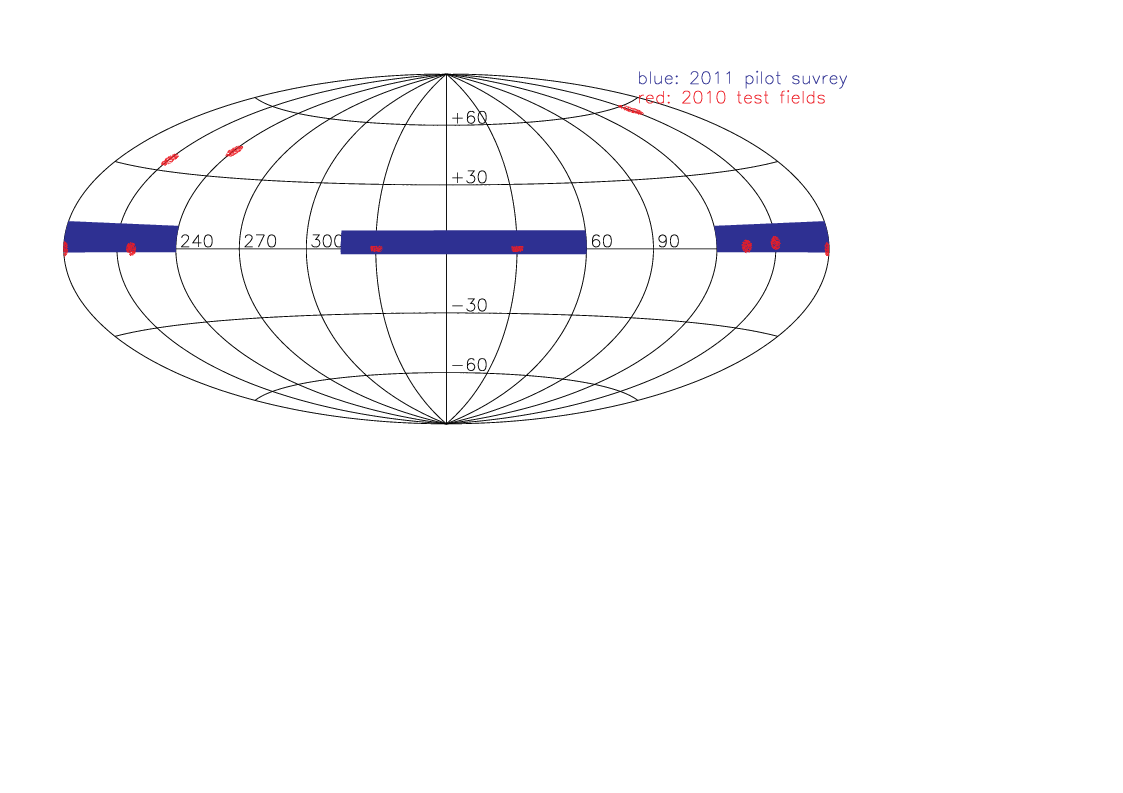 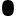 正式巡天（2012-2013）
北银冠天区（NGP）的补充星系星表
南银冠天区（SGP）的河外星系表
类星体候选体（吴学兵）
完备小天区 （吴宏）

河外源数目较少，优先级高于恒星
观测1
观测2
>55”
北银冠天区的补充星系
SDSS 中主星系样本表(r<17.77)中没有红移测量的星系
SDSS主星系样本：完备性>90%
光纤碰撞效应：55arcsec
N=82,306, Objtype='GAL’
WISE选的AGN源
点源 (N=11,229) Objtype=‘AGN_POINT’
展源 (N=8861) Objtype=‘AGN_EXT’
重复观测的类星体
r<17.5 (N=5345) Objtype=‘QSO_rev’
南银冠天区的完备星系样本
天区: (Dec>-10 & b<-30)
3700 sq degree
主星系样本 （13<r<18)
N=659,598
Objtype=‘GAL’
蓝星系样本(g-i<1.0,18<r<18.8)
发射线星系，更容易谱线测量
Objtype=‘EMG’, N=198,922
N=85,8520
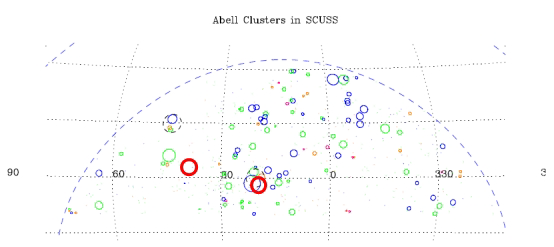 SGP的完备小天区
选择星系密度低、高两个区域。
RA=37.8815 Dec=3.4393 
RA=21.5260 Dec=-2.2009
测量所有14<r<18.1 mag的源
可以对类星体选源方法（如光变法）进行验证。
TSOURCE：LEGAS_WH
亮星系样本（2013.12）
‘BGnoz’: 14<r<16.5, no redshift
93,338
Duplicate with complementary sample
Contamination from bright stars
‘BGz’: 14<r<16.5, galaxies with z measured
181,872 (bug)
Supplement to high galactic region
Few broad absorption line QSO (顾敏峰）
53
Footprint and Plate type
Footprints
EG (south Galactic, Dec>-10, b<-30)
HD (Halo and Disk)
GAC  (150<l<210, |b|<30)
Few M plates: 8 EG 
B plates (r<16.5)
M plates(r<17.8) 
Survey Strategy
PRI: EG source < star
DR2 释放数据中的河外源
光谱class=‘GALAXY’
23,830
光谱class=‘QSO’
8630
TSOURCE = ‘LEGAS_SSY’
23,016  
9,113 class=‘GALAXY’
8,799 class=‘STAR’
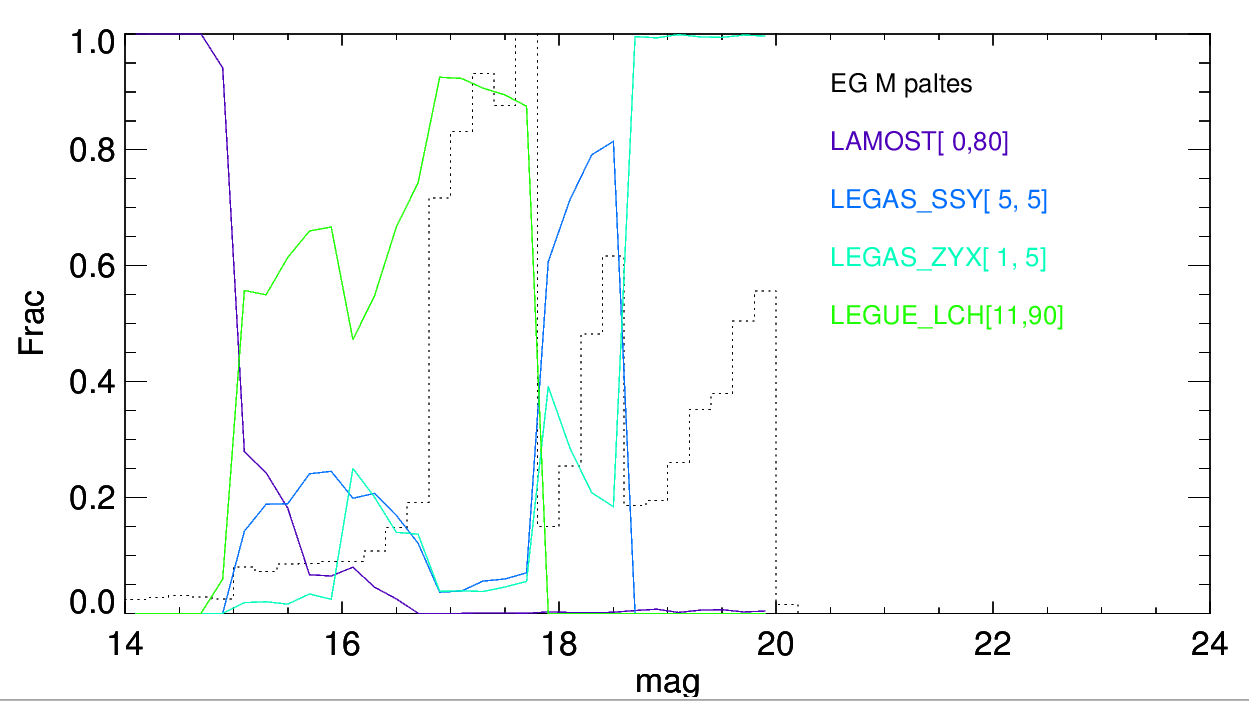 8 EG M plates inSGP
LEGAS_SSY
galaxies in input catalog: 33,827
Tiled 4,458 galaxies
Released 3845 spectra
2489 with z>0
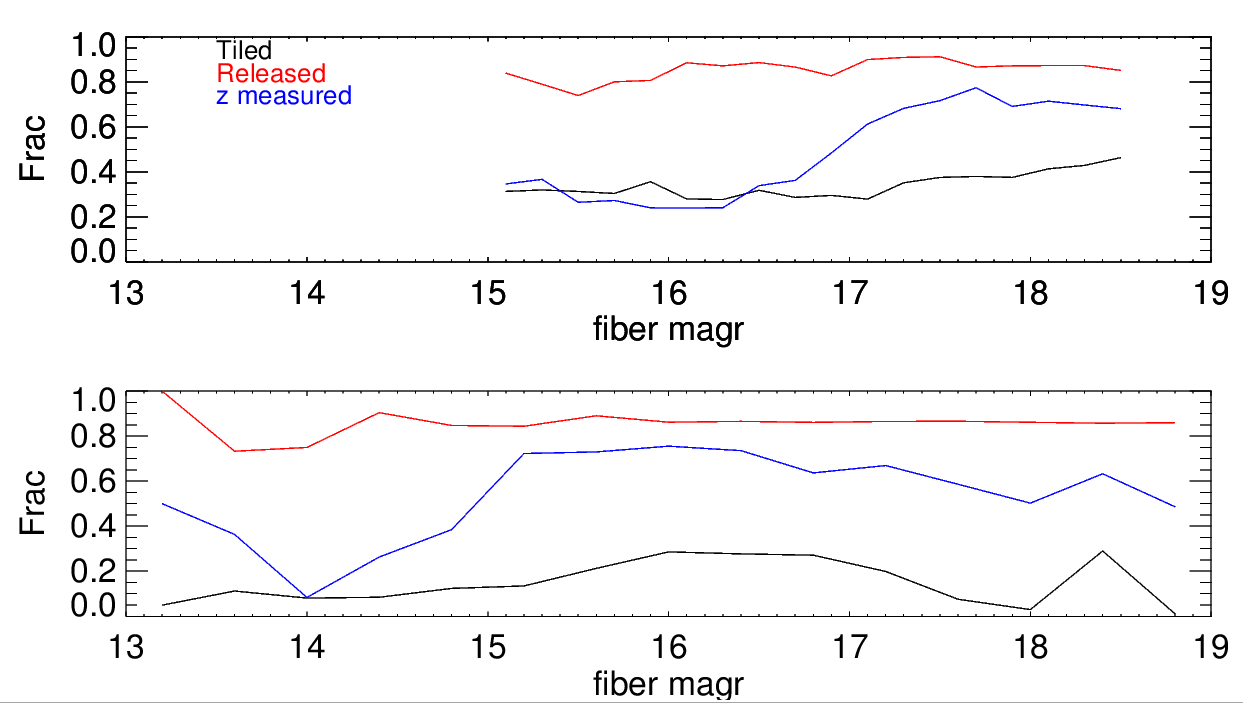 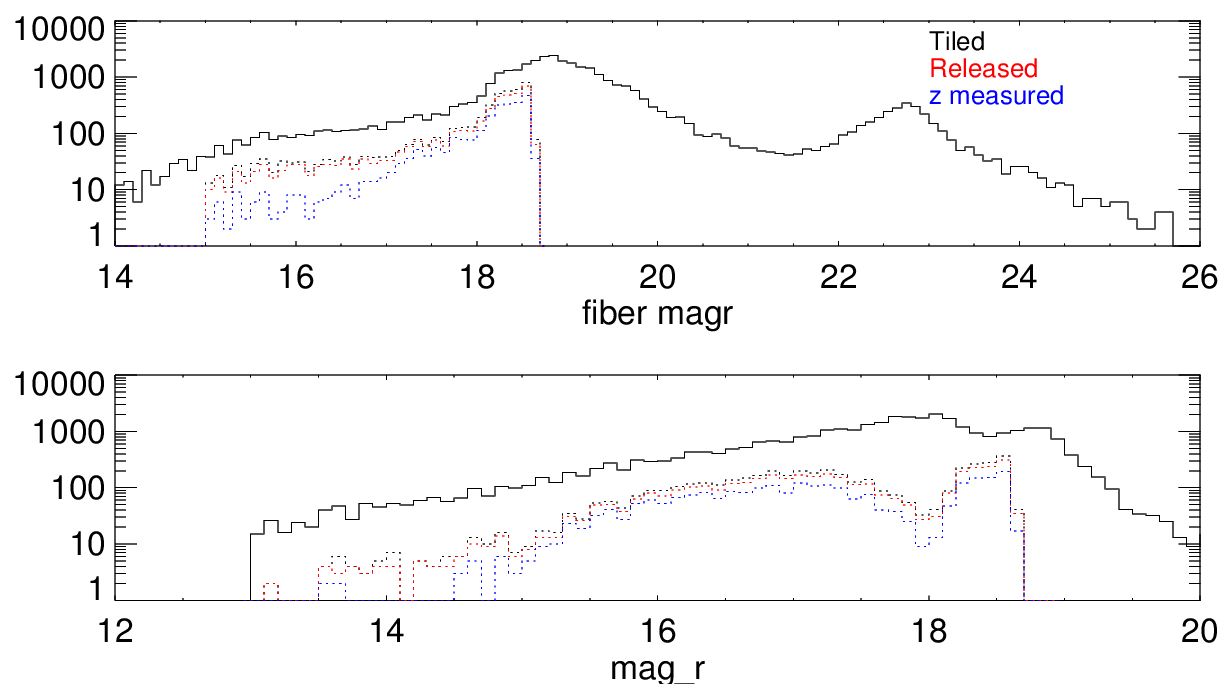 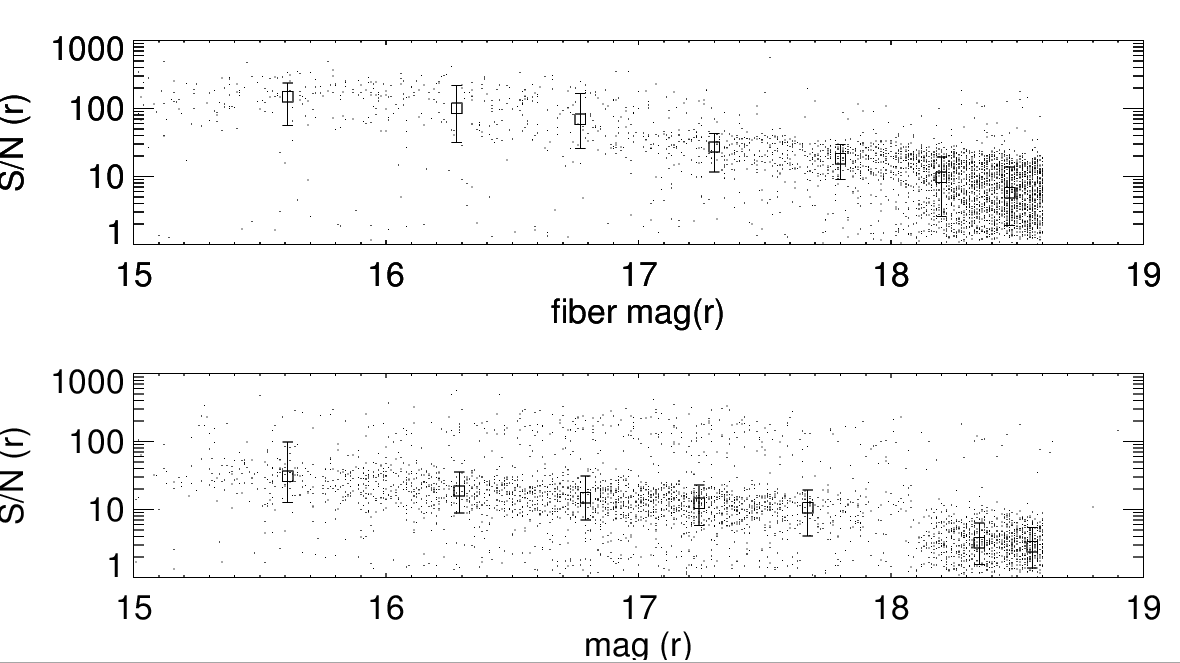 HD M plates
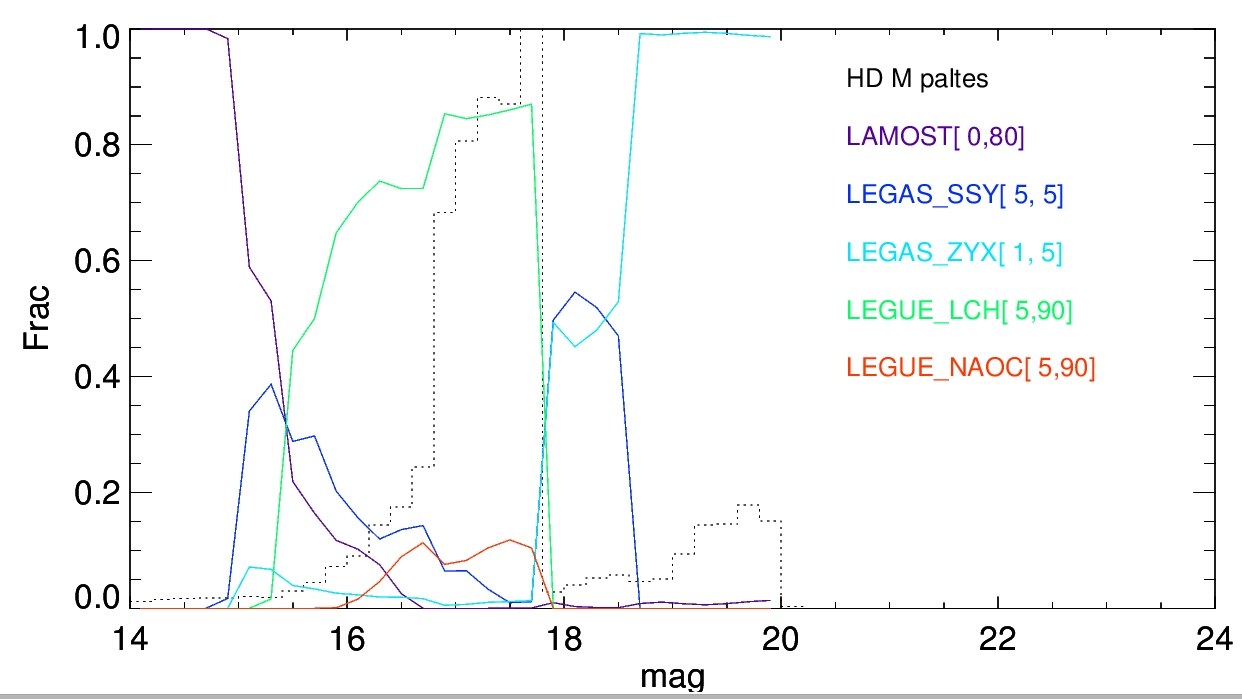 Complementary galaxies in HD M plates
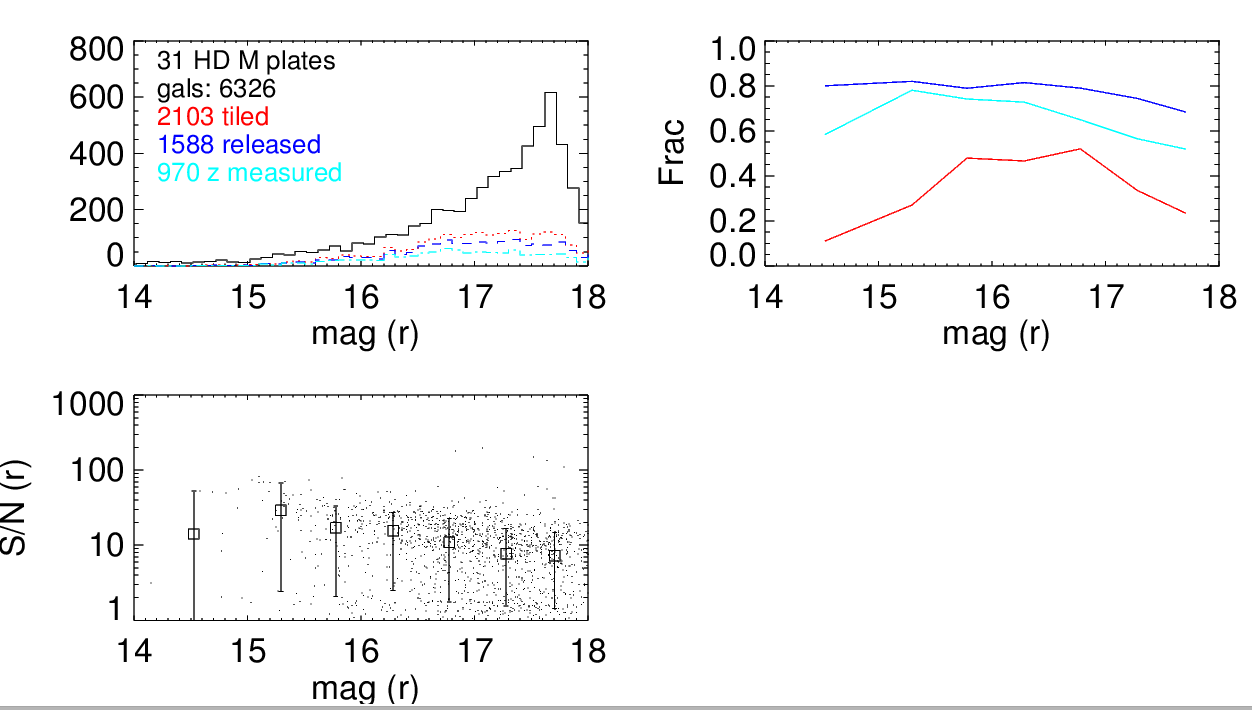 Low efficiency  at r>17

Identify new galaxy pairs
Bright galaxies(no z) in HD B plates
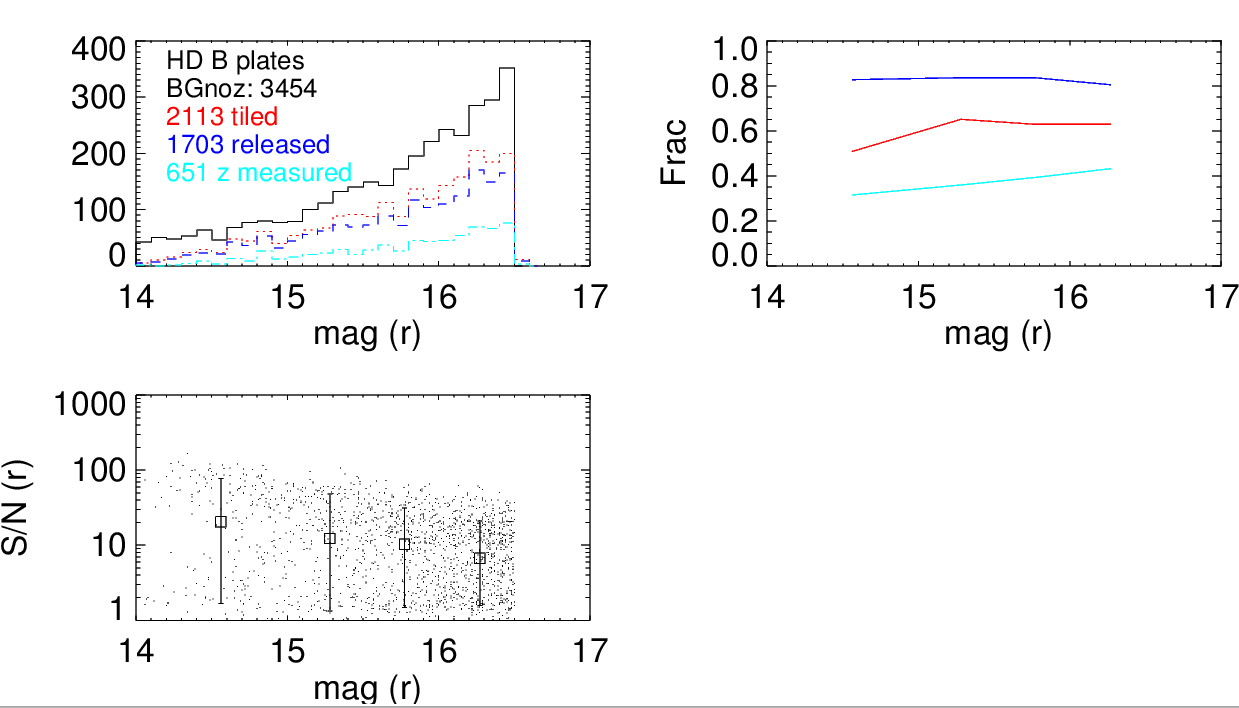 Contamination from bright stars
Summary on observation of galaxies in LAMOST DR2
EG M plates
 can reach S/N ~10 to r<18 
can get redshifts for 18<r<18.8 blue galaxies
Too few~

HD B/M plates 
Redshift successful rate ~50% at r~17
Complementary galaxies in B plate? (From 2015)
EG science from LAMOST DR2
new galaxy pair (Shen Shiyin)
New QSOs 
M31-M33 vicinity   (Huo Zhiying)
DR1 (Ai Yanli)
Substructure of galaxy cluster Zwicky 721
Complete fields  (Yang Ming)
E+A galaxies (Yang Haifeng)
Completeness of galaxy pairs in SDSS
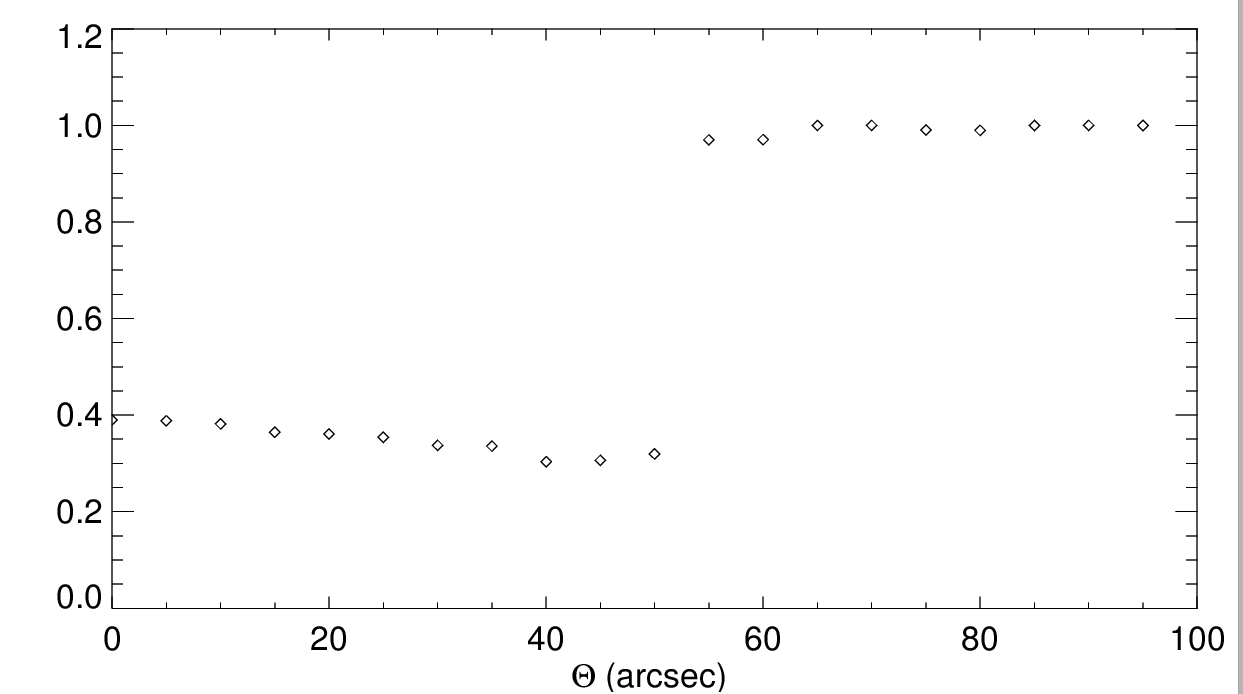 Probability of a nearby galaxy being a pair
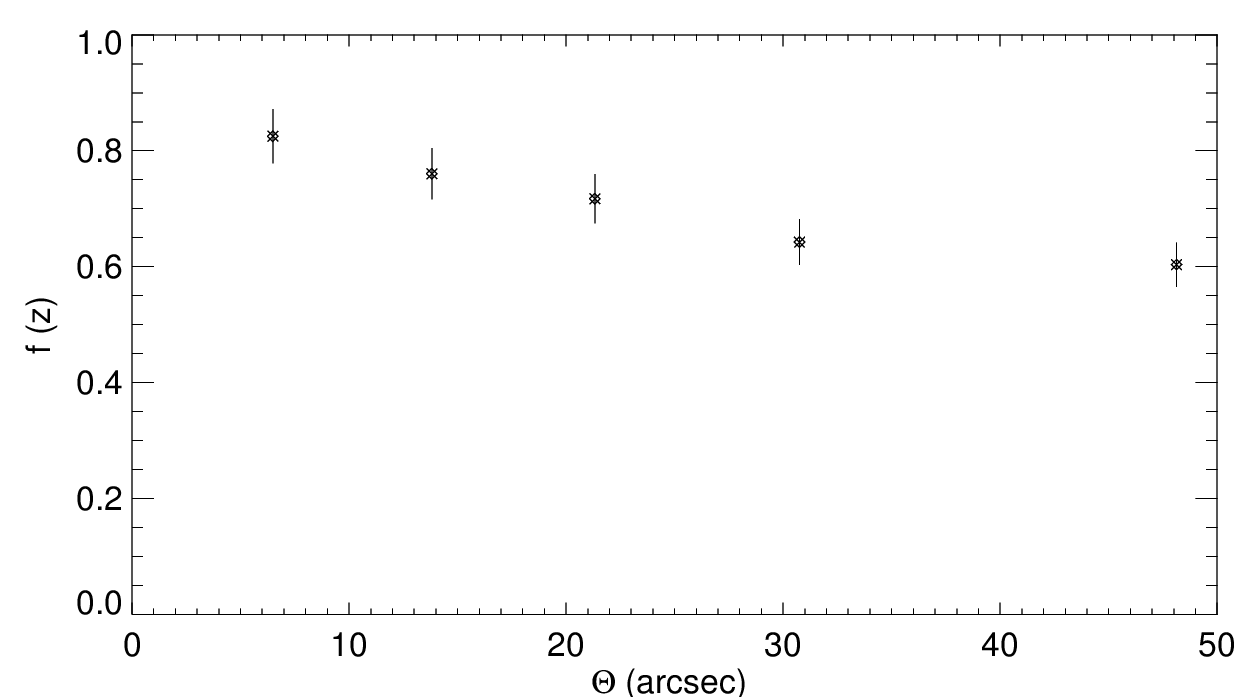 New L-S galaxy pair sample
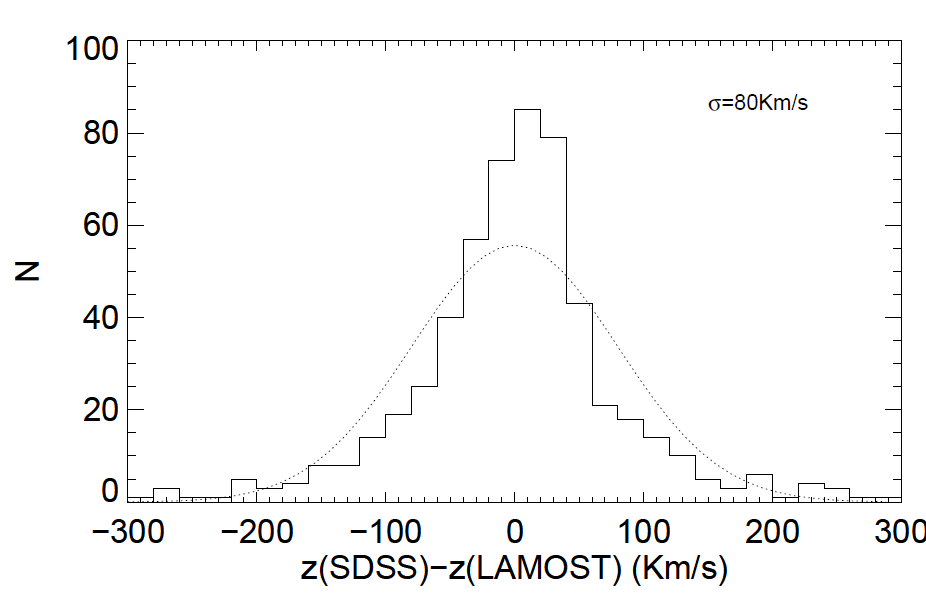 1807 complementary galaxy with z 
572 with z in DR12
784 L-S galaxy pairs  
P<100Kpc dV<500Km/s
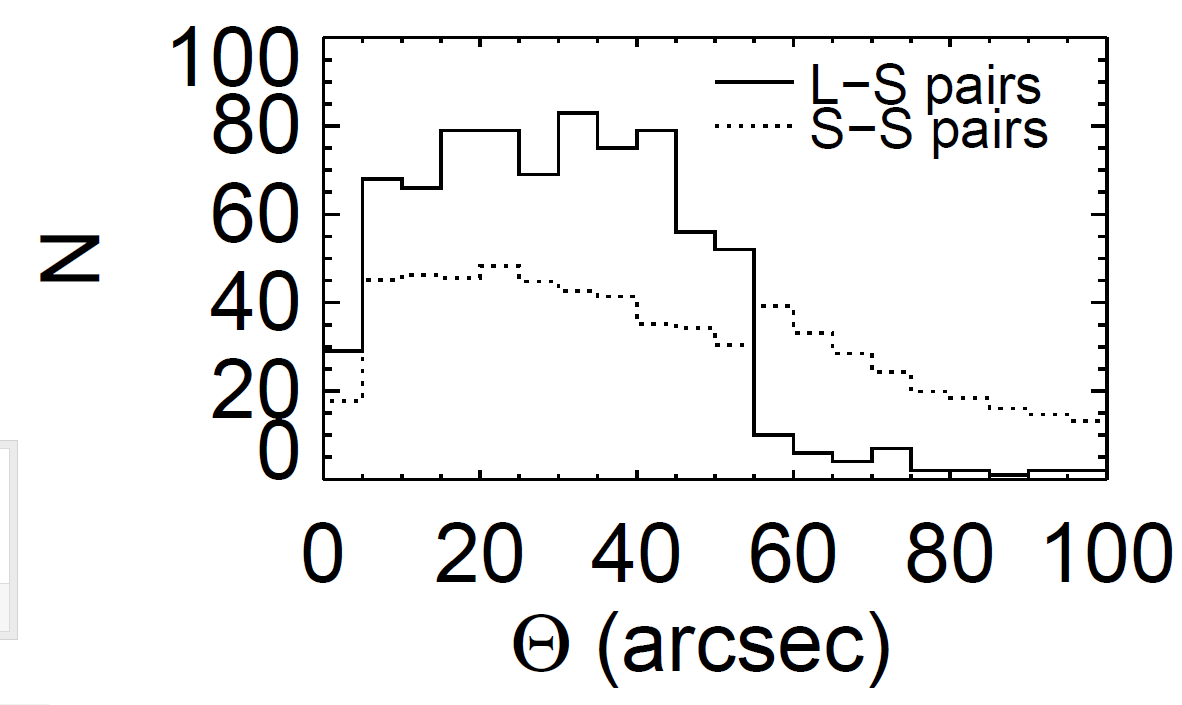 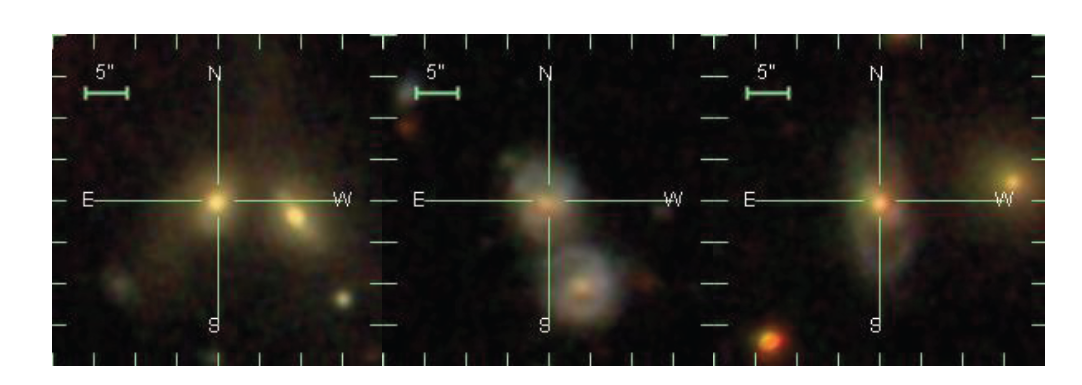 Complementary galaxy sample in LAMOST
A complete galaxy pair sample?
If so,
Benchmark of galaxy pair studies
Small-scale environmental effects
Sciences on galaxy pairs
Bivariate luminosity function of galaxy pairs (Feng Shuai)
Ψ(L1,L2)
Is L1 independent of L2?
Does Ψ (L1,L2) vary with P and dV?
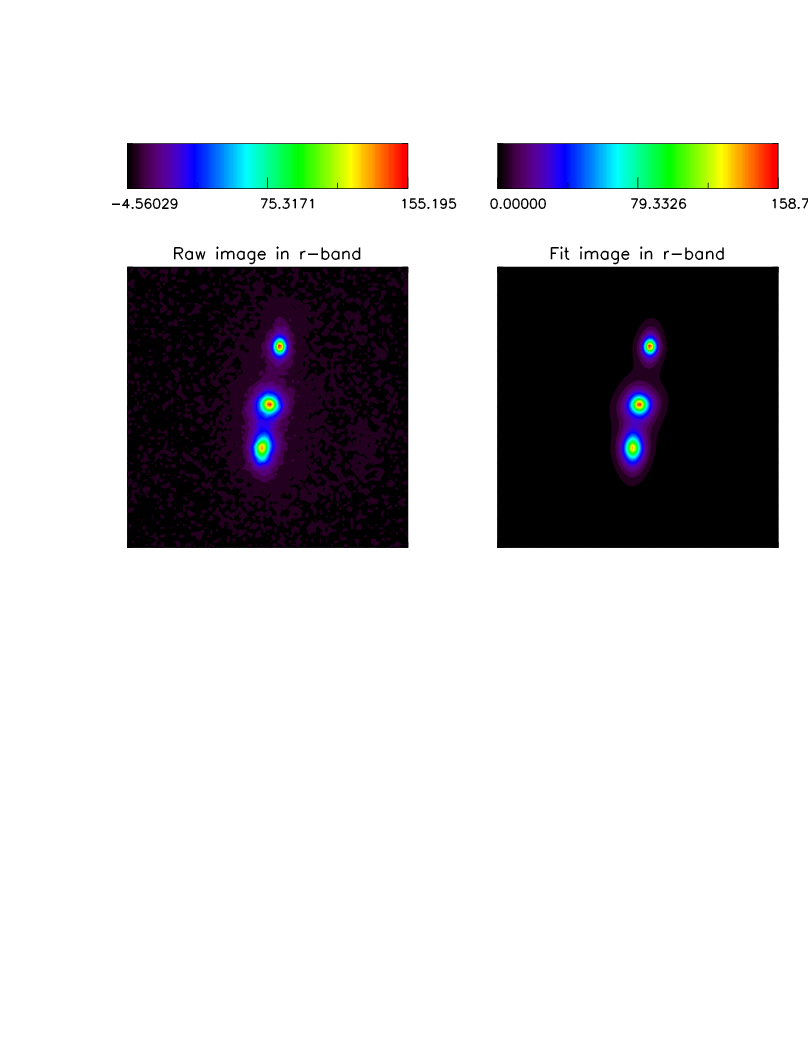 New photometry of galaxy pairs
Projects on galaxy pairs
Refinement of the galaxy pair definition
Pair-wise velocity distribution in non-linear region (dV)
Gaussian  VS Exponential ?
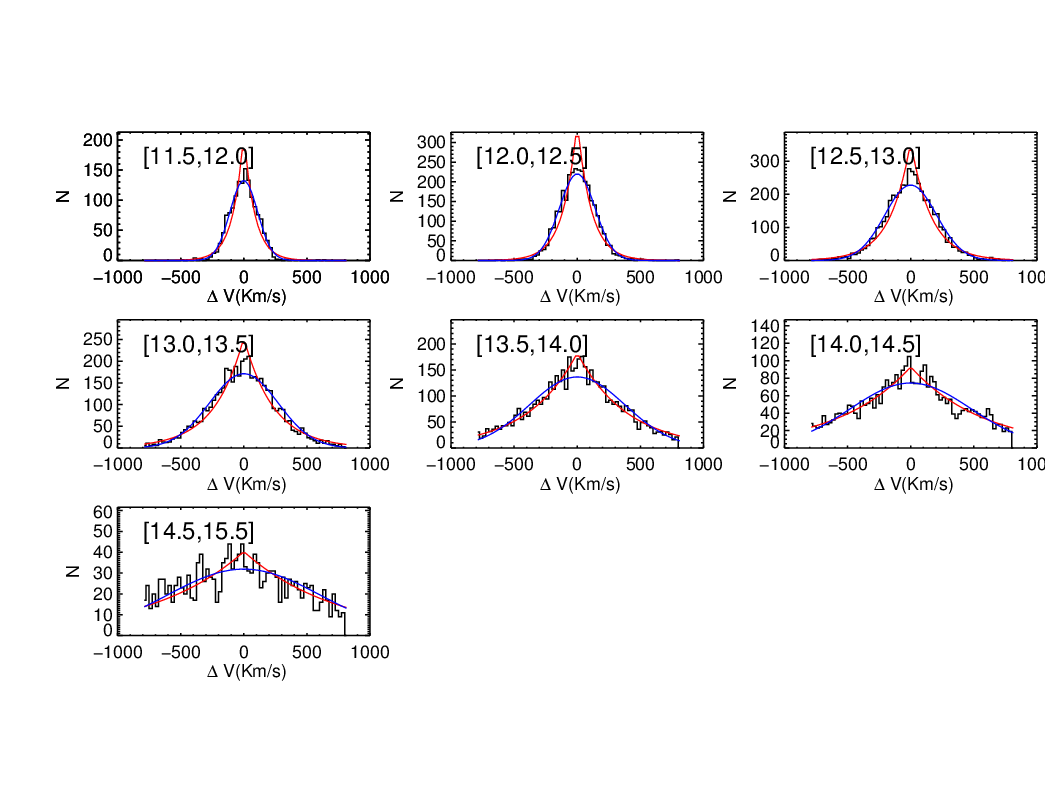 Project: IFS studies on galaxy pairs
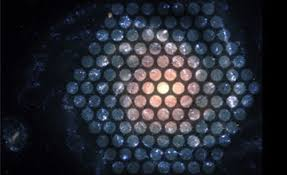 SDSS IV (MaNGA)

We have been awarded an ancillary program on targeting a sample of  >100 galaxy pairs (PI: Yuan Fangting)
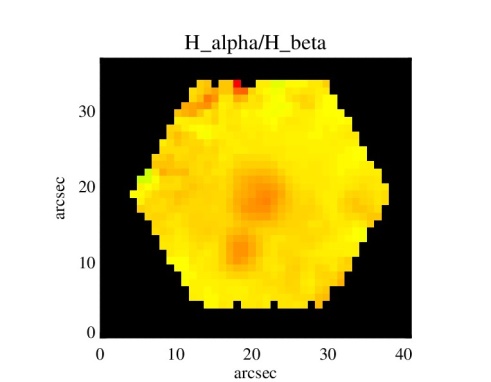 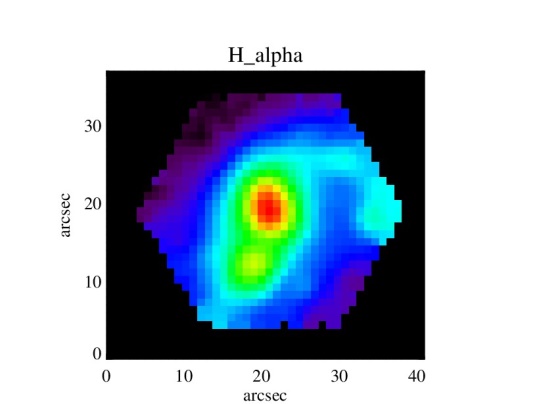 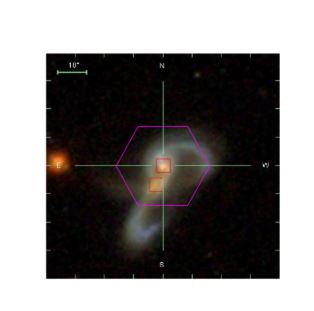 QSO studies
DR1
70,290 QSO candidates observed (82,625 spectra)
~10000 with classification ‘QSO’ or ‘STAR’
4000  eye-ball confirmed quasars 
2737 also in DR10
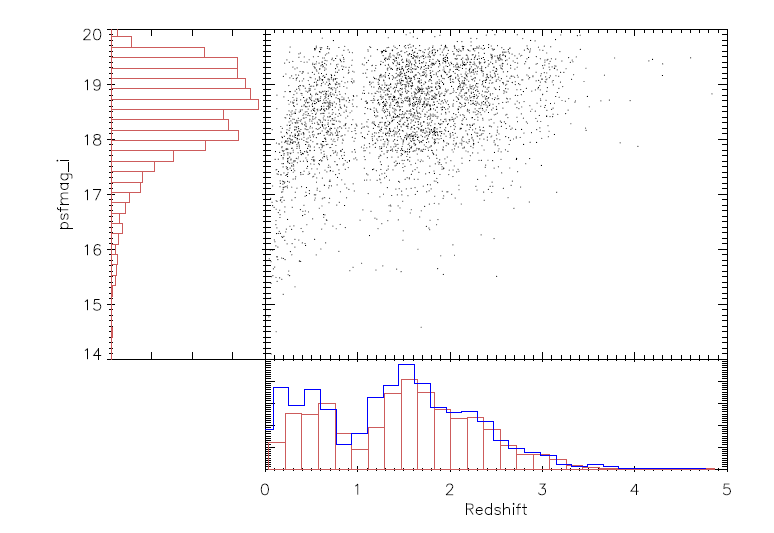 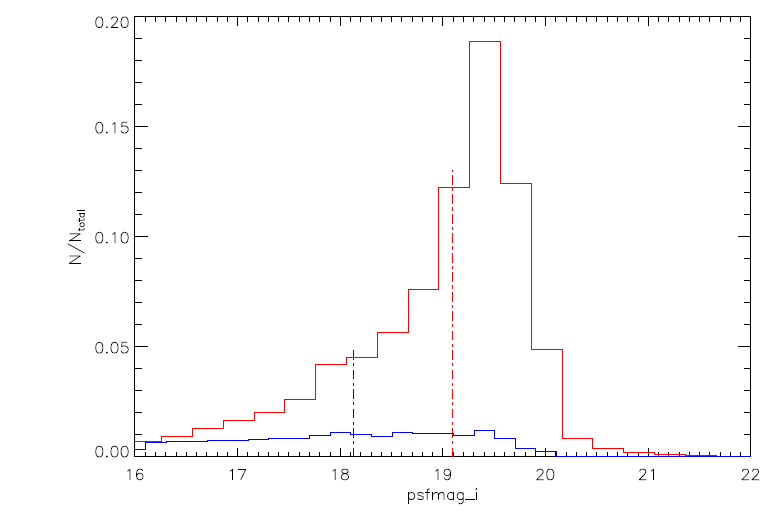 QSO in M31 and M33 vicinity
DR2: 1870 new QSOs (133 deg^2)
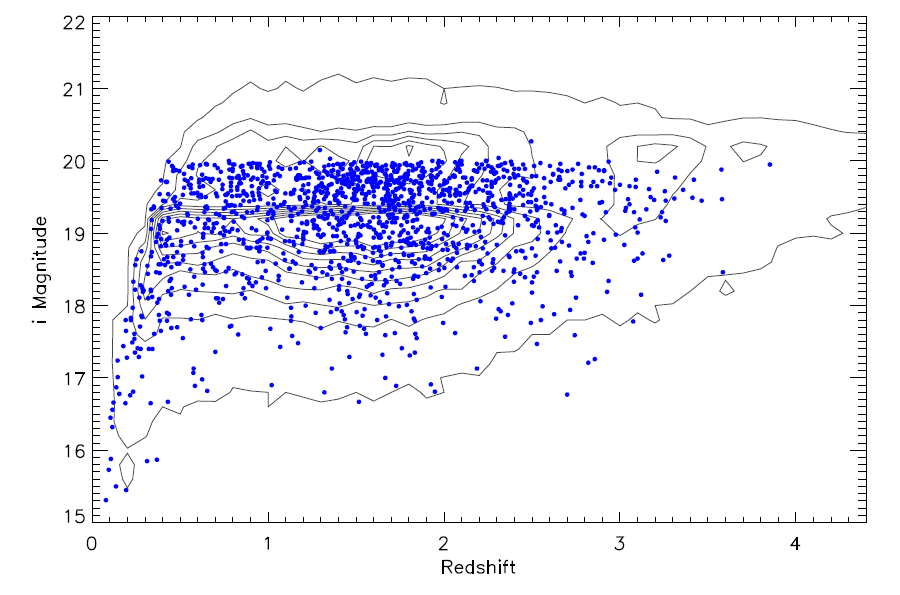 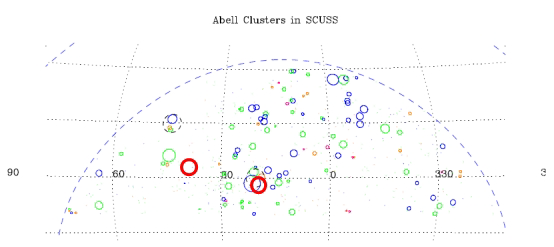 Substructure of Zwicky 721
Field A
2519 galaxies 14<r<18.1
1528 redshifts by visual inspection
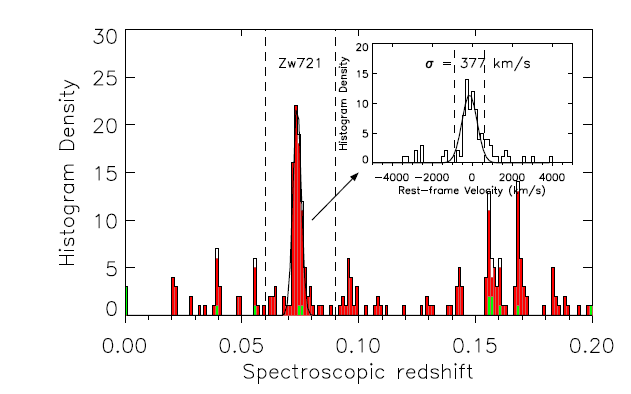 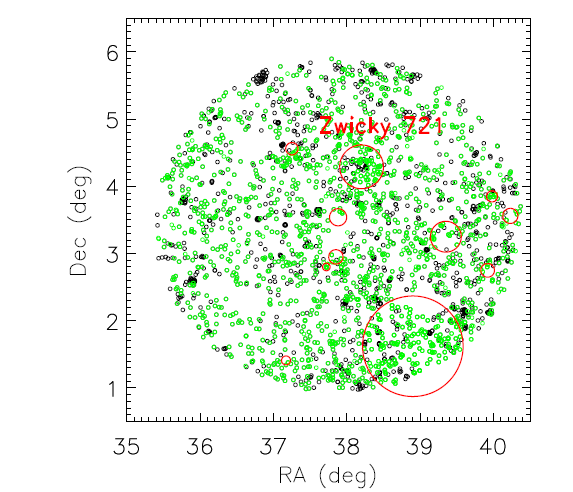 E+A galaxies
Strong Balmer absorption lines and little/no nebular emission lines.
Post-starburst phase (Hdelta absorption: A stars)
71 E+A galaxies in DR2 
Searched from 37026 galaxies in LAMOST DR2
Summary
LAMOST河外部分：不抛弃，不放弃